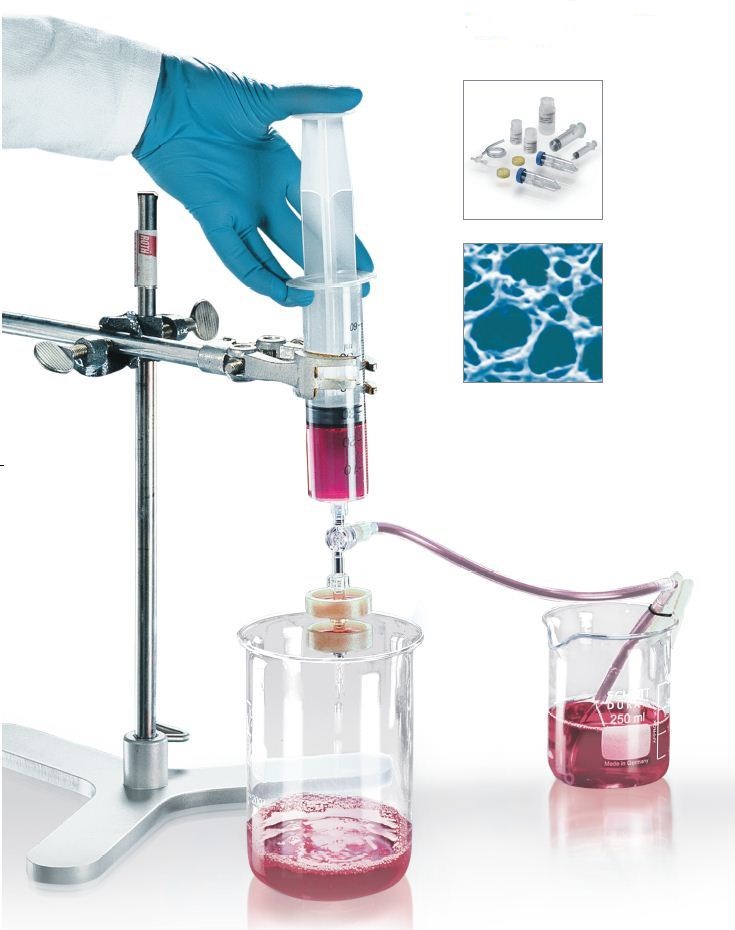 ЛЕКЦІЯ № 8ХРОМАТОГРАФІЧНІ МЕТОДИ АНАЛІЗУ. ОСНОВИ ПРОЦЕСУ
Доцент кафедри хімії,
к.б.н. Корнет М.М.
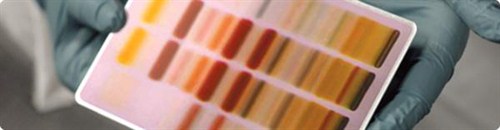 План
Вступ
Загальна характеристика хроматографічних методів (ХМ)
Класифікація ХМ
Паперова хроматографія (ПХ)
Тонкошарова хроматографія (ТШХ)
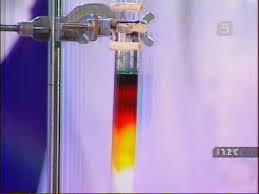 2
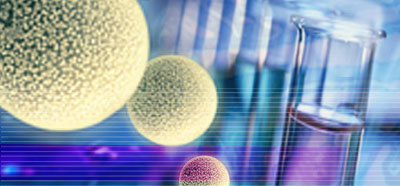 По експертним оцінкам, хроматографія (chromatography) відноситься до 20  видатних відкриттів минулого століття
3
ІСТОРИЧНІ ДОСЯГНЕННЯ У ХРОМАТОГРАФІЇ
4
[Speaker Notes: В 1850 році в роботах німецького хіміка Рунге було описано процес розділення фарбників методом фронтальної проявки на папері. Знайдені й інші роботи аналогічного характеру. Проте досліди Рунге й інших вчених не склали наукової дисципліни.
Відкрив хроматографію російський вчений Михайло Цвєт, який навчався і закінчив докторат у Женевському університеті.
Про хроматографічний метод він повідомив у Варшаві 21 березня 1903 р. на засіданні Варшавського товариства природодослідників; опублікував статтю в 1906 р. в журналі «Доповіді Німецького ботанічного товариства». Проте спочатку цей винахід не отримав належної оцінки і був забутий.
Відновленням інтересу до хроматографії слід завдячувати німецькому вченому Ріхардові Вільштеттеру, який запропонував використати метод Цвєта своєму учневі Ріхардові Куну. У 1931 році Р. Кун, який працював у лабораторії в Гайдельберзі провів успішне розділення каротинів на фракції. Разом з ним працювали Альфред Вінтерштайн і Едгар Ледерер. У 1933 р. Вінтерштайн продемонстрував хроматографічний метод у Кембриджському університеті, де працював молодий учений Арчер Джон Портер Мартін, а Ледерер, який у зв'язку з приходом нацистів емігрував до Парижа, і перебуваючи у 1935—1937 рр. в СРСР, познайомив із ним радянську наукову громадськість. З тих пір хроматографію почали широко використовувати в ботанічних і біохімічних лабораторіях у всьому світі.
Важливим етапом стало відкриття Миколою Ізмайловим і Марією Шрайбер методу хроматографії в тонкому шарі в 1938 році в Харківському хіміко-фармацевтичному інституті. Подальшим важливим в розвитку хроматографії стало відкриття Мартіном та Сінгом в 1940 році варіанту рідинної розподільної хроматографії на прикладі розділення похідних амінокислот на колонці, заповненій силікагелем, насиченим водою, з використанням хлороформу як розчинника. За це відкриття Мартін і Сінг в 1952 році отримали Нобелівську премію.]
ІСТОРИЧНІ ДОСЯГНЕННЯ У ХРОМАТОГРАФІЇ
5
[Speaker Notes: У період із 1937 р. по 1972 було присуджено 12 Нобелівських премій за роботи, у яких хроматографія зіграла життєво значної ролі.]
Михайло Семенович Цвет – 1903 р. відкриття хроматографії
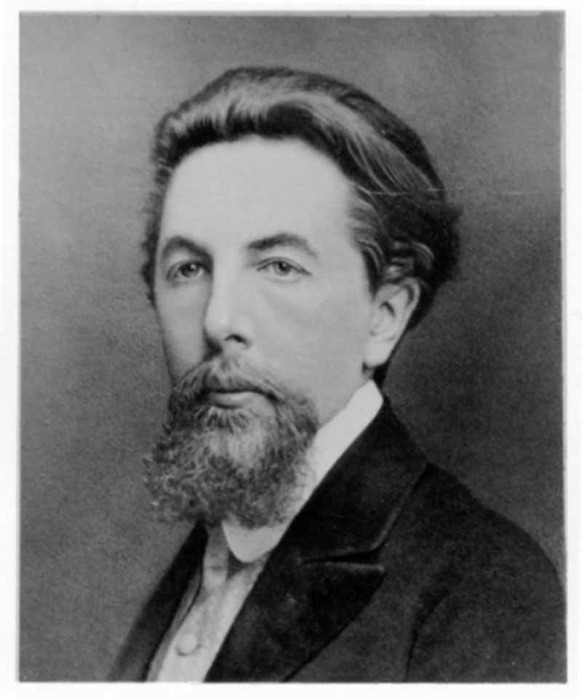 Ботанік, біолог, хімік, фізіолог, біохімік
(від грец. Chroma - колір, фарба і grapho - пишу, креслю, малюю)
Народився 1872 Асті, Італія.
Швейцарський період життя 1872-1896 - диплом доктора природничих наук Женевського університету. 
Російський період 1896-1901 - вчений ступінь Женевського університету у Росії не визнається, тому перезахищав дисертацію у 1899 «Про хлорглобін» на засіданні ботанічного відділення Санкт-Петербурзького товариства дослідників природи.
Варшавський період 1901-1915
1903 доповідь «Про нову категорію адсорбційних явищ та про застосування їх до біохімічного аналізу»  на засіданні біологічного відділення Варшавського товариства  природодослідників.
1910 року захищає у Варшавському університеті  дисертацію «Хромофіли у рослинному та тваринному світі» та отримує ступінь доктора ботаніки. 
1915 - Варшаву займають німецькі війська, Цвєт на відпочинку в Одесі. Як наслідок, Цвєт залишився без роботи. Під час пошуку роботи подавав кандидатуру на завідувача кафедрою анатомії та фізіології рослин Новоросійського університету в Одесі, проте не пройшов.
Останні роки життя 1916-1919 (47 років) пройшли у Воронежі, помер від голоду.
(1872-1919)
6
[Speaker Notes: серед ста видатних хіміків минулого.]
Розподіл розчину хлорофілу
I – безкольоровий;
ІІ – ксантофіл b (жовтий);
ІІІ – хлорофілін b (жовто-зелений);
ІV – хлорофілін (зелено-синій);
V – ксантофіл (жовтий);
VI – ксантофіл а' (жовтий);
VII – ксантофіл (жовтий);
VIII – хлорофілін (сіро-стальний)
Розчин 
хлорофілу
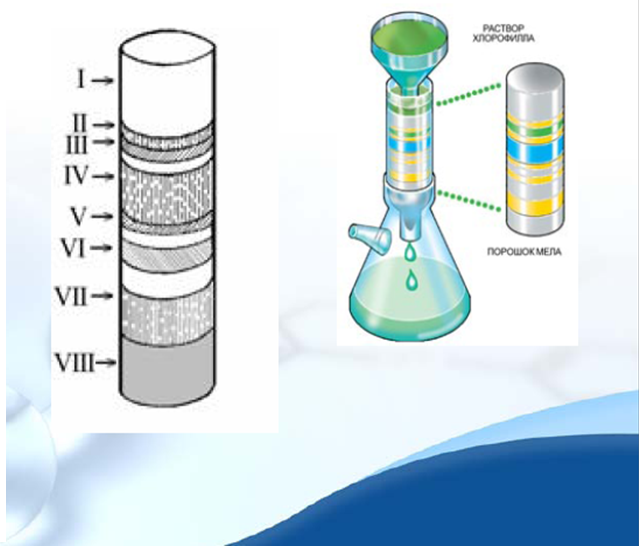 Порошок
 крейди
7
[Speaker Notes: Для поділу пігментів Цвет використав понад сто різних адсорбентів, детально відпрацював техніку поділу та запропонував різні варіанти апаратів для свого методу (хроматографів).]
Розподіл розчину каротинів
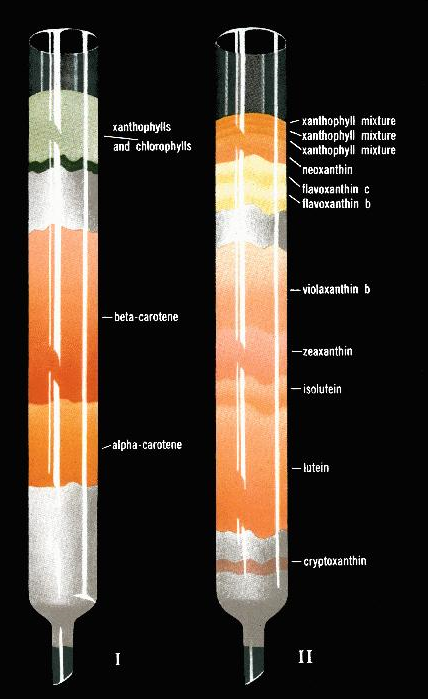 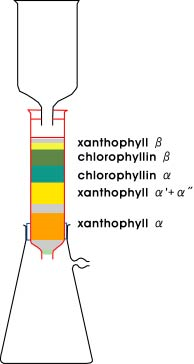 8
ЗАГАЛЬНА ХАРАКТЕРИСТИКА ХРОМАТОГРАФІЧНИХ МЕТОДІВ
Принцип хроматографічного розділення
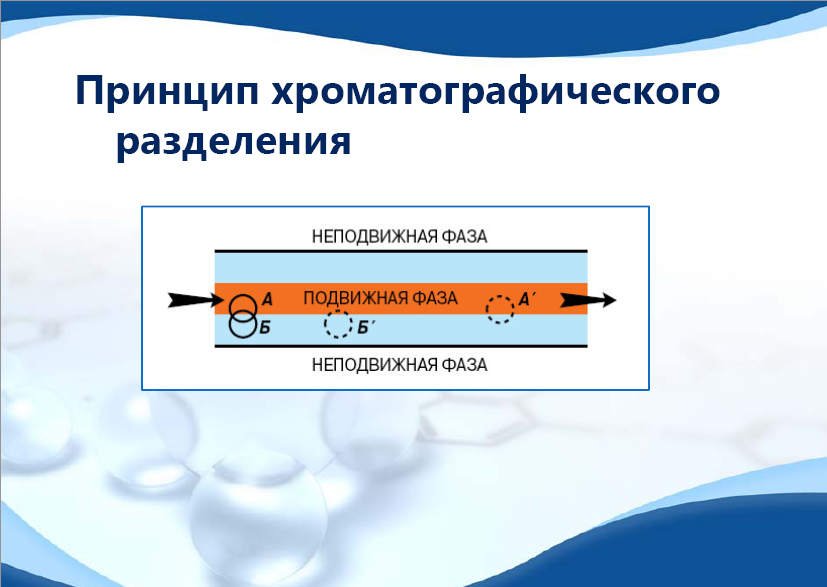 НЕРУХОМА ФАЗА
РУХОМА ФАЗА
НЕРУХОМА ФАЗА
Фізико-хімічний метод розділення і аналізу сумішей, заснований на розподілі їх компонентів між двома фазами:
нерухомою - сорбентом і рухомою – елюентом (eluent).
9
Хроматографія (IUPAC) - метод розподілу сумішей речовин або частинок, що заснований на відмінностях у швидкостях їх переміщення в системі фаз, що не змішуються і рухаються один відносно  одного.
Хроматографічні методи аналізу (ХМА) ґрунтуються на відмінності у сорбційних чи міграційних властивостях компонентів суміші в динамічних умовах і є процесами фізико-хімічного розділення компонентів рухомої фази при її русі вздовж нерухомої.
IUPAC - International Union of Pure and Applied Chemistry, Міжнаро́дний сою́з фундамента́льної та прикладно́ї хі́мії.
10
ЗАСТОСУВАННЯ ХРОМАТОГРАФІЇ
Фармацевтичний сектор
Для ідентифікації та аналізу зразків на наявність мікроелементів або хімічних речовин.
Поділ сполук за їх молекулярною масою та елементним складом.
Виявляє невідомі сполуки та чистоту суміші.
У розробці ліків.
Хімічна промисловість
При тестуванні проб води, а також перевіряється якість повітря.
ВЕРХ і ГХ дуже широко використовуються для виявлення різних забруднювачів, таких як поліхлорований біфеніл (ПХБ) в пестицидах і оліях.
У різних додатках в галузі наук про життя
Харчова промисловість
У виявленні псування харчових продуктів і добавок
Визначення якості їжі
Судова експертиза
У судово-медичній експертизі та огляді місця злочину, як-от аналіз крові та волосся на місці злочину.
Дослідження молекулярної біології
Різні методи хроматографії з дефісами, такі як EC-LC-MS, застосовуються для вивчення метаболоміки та протеоміки разом із дослідженнями нуклеїнових кислот.
ВЕРХ використовується для розділення білків, таких як очищення інсуліну, фракціонування плазми та очищення ферментів, а також у різних відділах, таких як паливна промисловість, біотехнологія та біохімічні процеси.
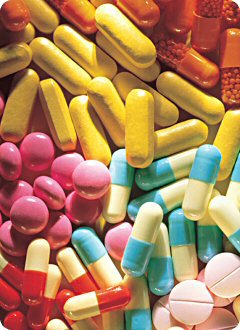 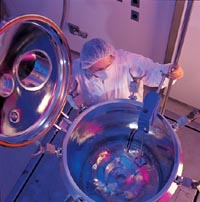 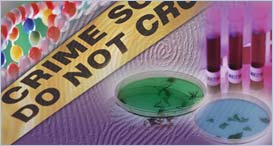 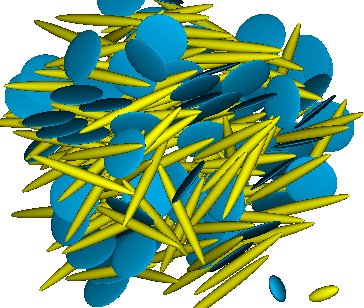 11
2. КЛАСИФІКАЦІЯ ХРОМАТОГРАФІЧНИХ МЕТОДІВ
Хроматографічні методи аналізу класифікують за різними ознаками.
І. За агрегатним станом рухомої та нерухомої фаз.
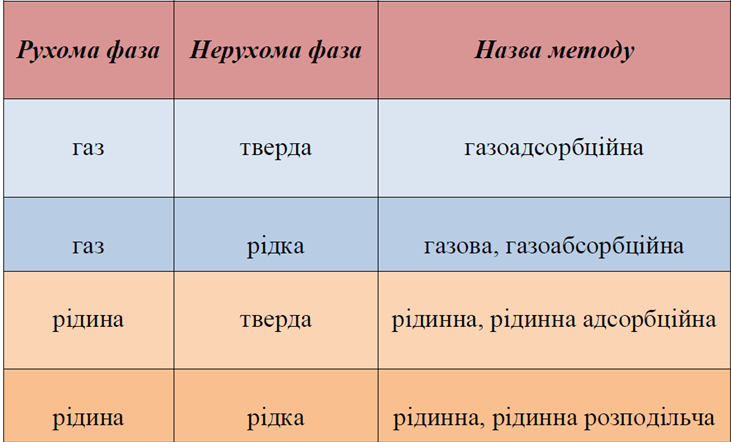 12
ІІ. За природою елементарного акту, відповідального за процес розділення
1) Сорбція - поділяється на два види: адсорбція і абсорбція. 
а) Адсорбція - концентрування компонентів на поверхні розділу між газовою або рідкою фазою і твердою фазою (тверда фаза називається адсорбентом). Наслідком цього є поглинання адсорбентом частини розчиненої речовини або газу з об'єму розчину або газової суміші. На явищі адсорбції ґрунтується промисловий процес адсорбційного розділення речовин. 
б) Абсорбція - розподіл речовини між газовою і рідкою фазами. При досягненні рівноваги концентрація речовини в розчині залежить від концентрації або парціального тиску компоненту в газі. На цьому явищі ґрунтуються промислові процеси виділення і розділення - абсорбція і ректифікація.


2) Розподіл розчиненої речовини між двома рідкими фазами, які не змішуються. 
На цьому принципі ґрунтується промисловий процес виділення і розділення компонентів - екстракція.
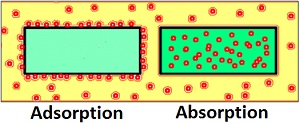 13
3) Іонний обмін ґрунтується на протіканні реакції обміну іонів між рухомою і нерухомою фазами. Звичай нерухома фаза – це тверда малорозчинна сполука, здатна обмінювати свої іони на іони рідкої рухомої фази. Переважно це органічні полімери, які містять функціональні групи кислотного або лужного характеру (-COOH, -SO3H, -NH2,.. . ). 

4) Утворення малорозчинних сполук компонентів рухомої фази з речовинами, які входять до складу нерухомої фази. Рівноважна концентрація речовини в рухомій фазі залежить від добутку розчинності утвореної малорозчинної сполуки. 

5) Міграція ґрунтується на різній затримці речовин рухомої фази в порах нерухомої фази, куди вони потрапляють за рахунок броунівського руху (міграції). Ступінь затримки залежить від розмірів молекул рухомої фази і розміру пор нерухомої.
14
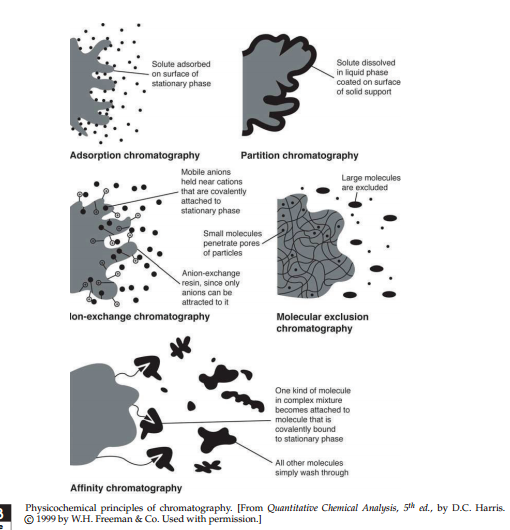 Колонкова хроматографія
ГХ (GC)
ВЕРХ (HPLC)
HALIC
Паперова хроматографія (paper)
Тонкошарова хроматографія (TLC)
Адсорбційна хроматографія
Роздільна хроматографія
Іонообмінна хроматографія
Ексклюзійна хроматографія
Афінна хроматографія
Йона хроматографія
Гель-фільтраційна хроматографія
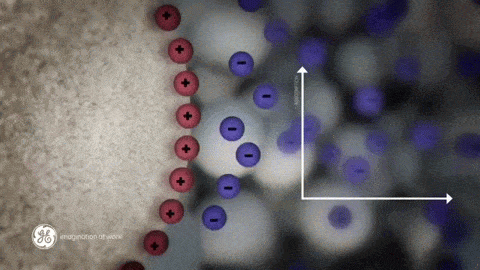 Лігандна хроматографія
15
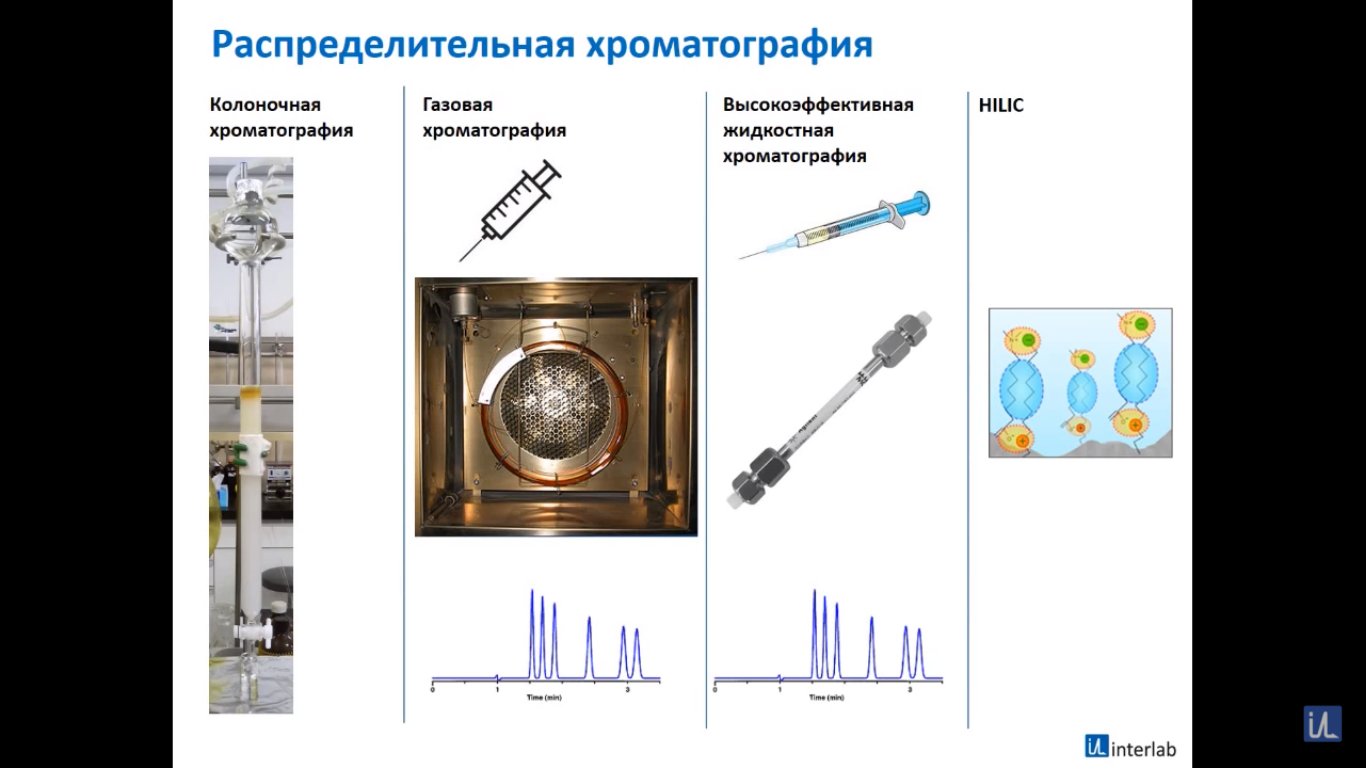 Розподільна хроматографія
Колонна
хроматографія
Високоефективна 
рідинна 
хроматографія
Газова
хроматографія
16
ІІІ. За апаратурним оформленням або за способом розміщення нерухомої фази
1) Колонкова (Column chromatography)  - нерухомою фазою у вигляді гранул діаметром 0,1-0,5 мм заповнюють трубку діаметром 2-6 мм і довжиною декілька метрів. Якщо нерухома фаза – рідина, вона наноситься на поверхню і в пори гранул інертного носія. Варіантом колонкової хроматографії є капілярна, коли рідка фаза наноситься на внутрішню стінку капіляра діаметром 0,1-0,5 мм  і довжиною до 100 і більше метрів.
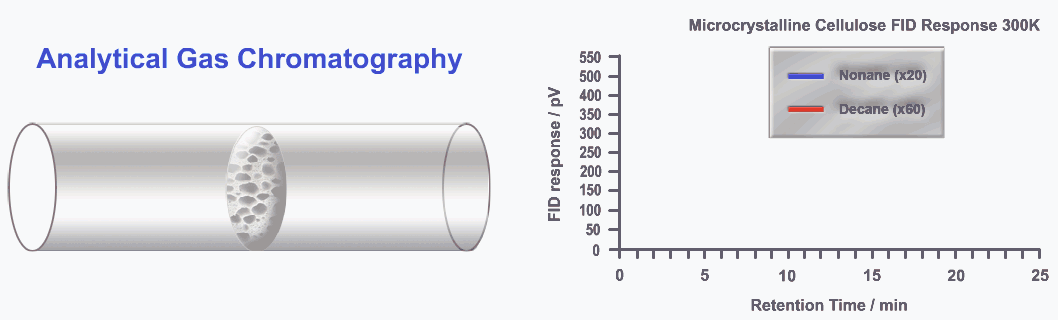 2) Площинна (Planar chromatography) використовується при рідкій нерухомій фазі: 
а) тонкошарова (Paper chromatography) - нерухома фаза наноситься тонким шаром на скляну або алюмінієву пластину (сілуфоль, алуфоль); 
б) паперова (Thin-layer chromatography (TLC)) - нерухома фаза – спеціальний хроматографічний папір (типу фільтрувального), просочений відповідними реактивами.
17
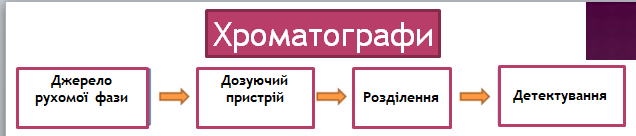 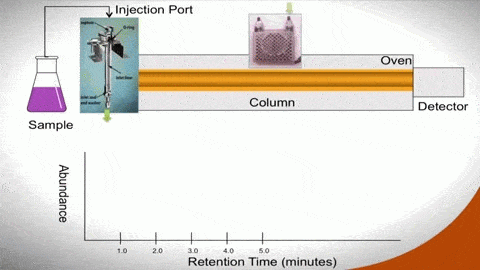 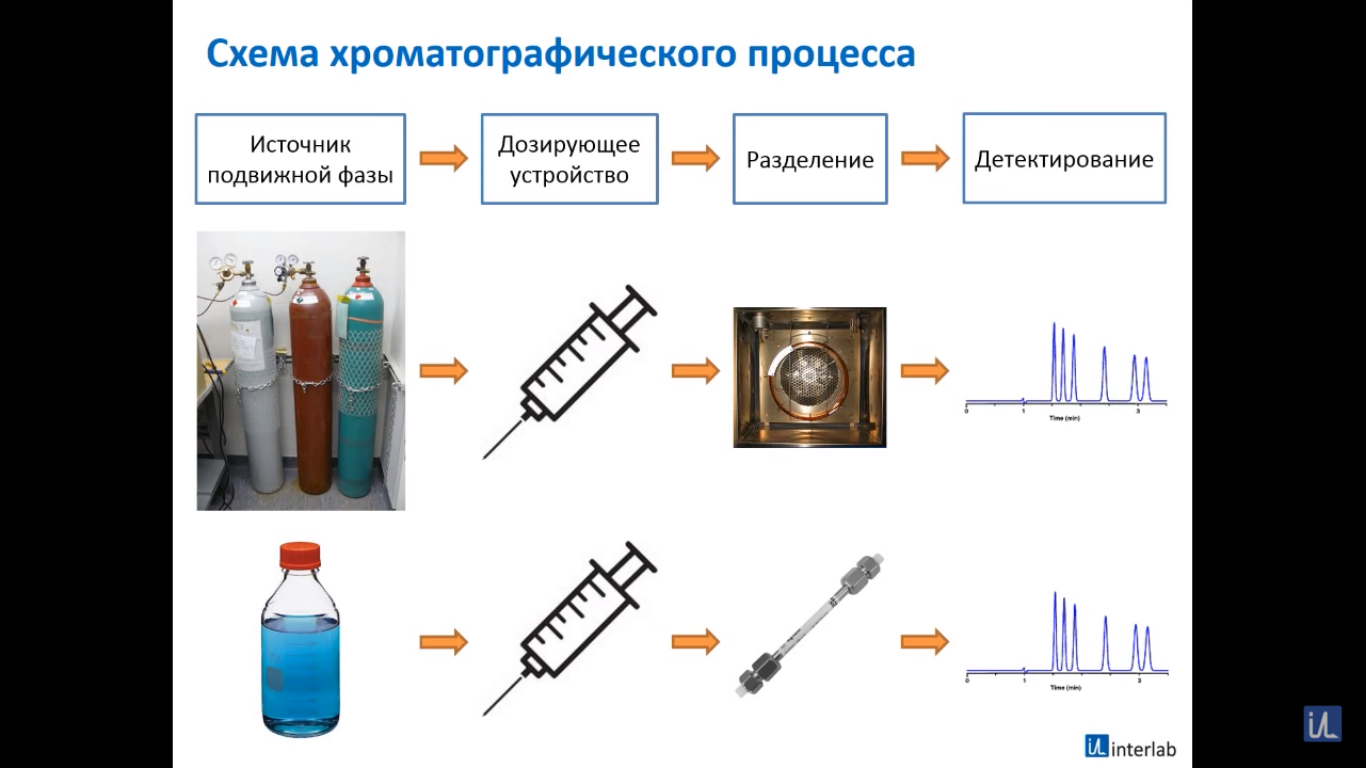 18
Хроматографи
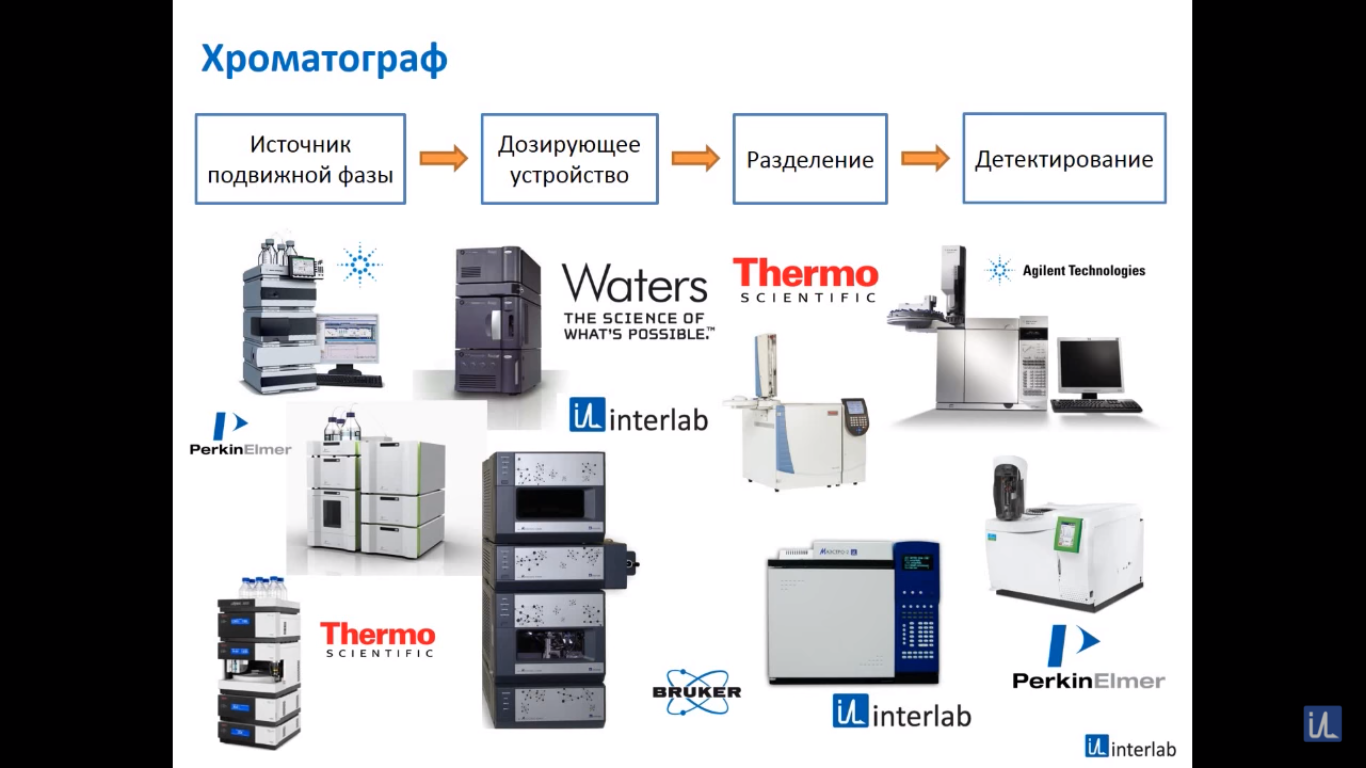 Детектуванн
Джерело
рухомої фази
Дозуючий
пристрій
Розділення
19
3. ПЛАНАРНА – ПАПЕРОВА ХРОМАТОГРАФИЯ
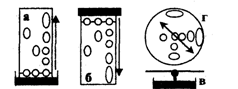 А. Висхідна
Б. Низхідна
В. Радіальна
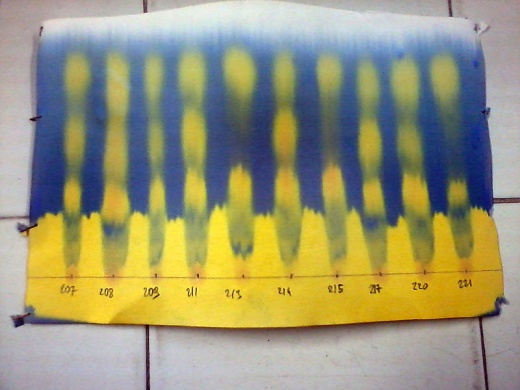 Види паперової хроматографії
Система розчинників 
 Хроматографічний папір 
 Плями речовин, що розділилися 
 Гніт для подачі розчинника
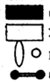 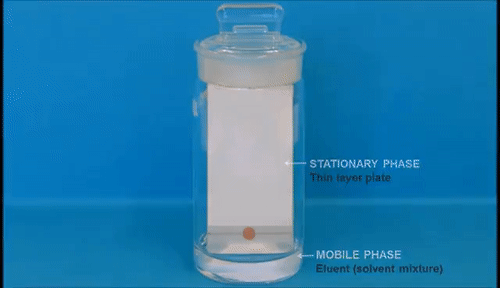 Механізм розділення – розподільний, нормально-фазовий. Папір полярний. Застосовується рідко, заміна ТШХ.
Використовується для комбінації з електрофорезом – 2D метод
20
Радіальні хроматограмми на площині
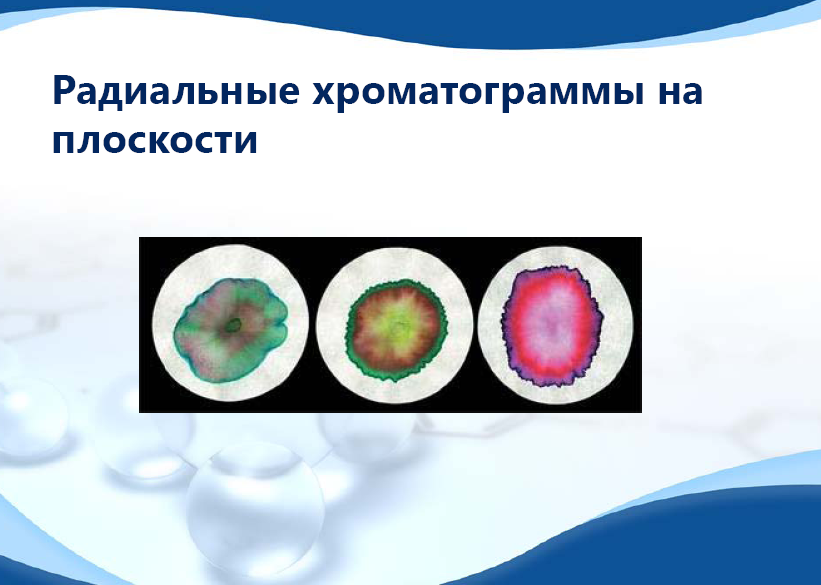 21
ІЛЮСТРАЦІЯ ДО ТОНКОШАРОВОЇ ХРОМАТОГРАФІЇ
22
4. ПЛАНАРНА - ТШХ
Підкладка - фольга, скло, полімерні плівки
 Товщина сорбенту - 100-200 мкм (аналітика), 1-3 мм (препаратів)
 Сорбенти:
Сілікагель
Окис алюмінію
Целюлоза 
Оксид цирконію
Оксид титану
Іонно-обмінні смоли
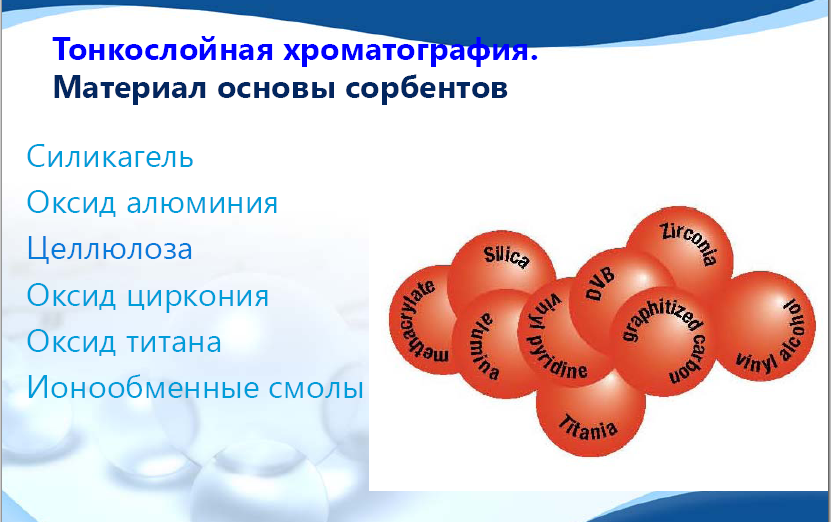 23
23
Тонкошарова хроматограма
АЛГОРИТМ ПРОВЕДЕННЯ ТШХ
Обрізати або взяти пластину
[Кондиціонувати сорбент] 
Нанести зразок 
Провести розподіл 
Візуалізувати 
Визначити Rf 
Перевести в комп'ютер (картинка або хроматограмма)
24
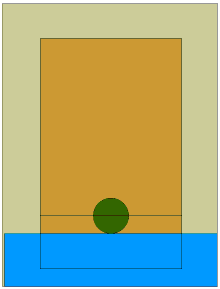 Для оцінки хроматографічної поведінки речовини в певних умовах використовують величину Rf, яка дорівнює відношенню відстані R2, пройденої речовиною, до відстані R1, пройденої розчинником:
R2
Rf =
R1
Rf можуть мати значення від 0 до 1. 
При Rf=0 компонент суміші залишається на лінії старту, а при Rf=1 – рухається разом з фронтом розчинника.
Значення Rf залежить від розподілу речовини, складу рухомої фази, типу паперу, температури, часу хроматографування, техніки експерименту.
25
ПЛАНАРНА - ТШХ
Обрізати або взяти пластину
[Кондиціонувати сорбент] 
Нанести зразок
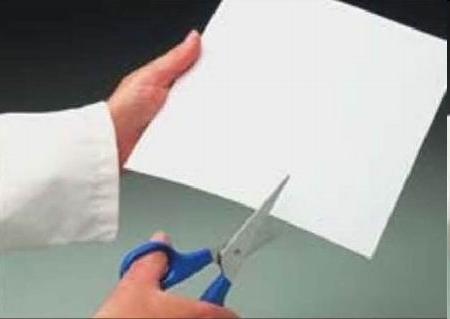 Нанесення зразка проводиться у разі
якісного аналізу капіляром, у разі
кількісного аналізу - мікрошприцем
або спеціальним приладом - аплікатором
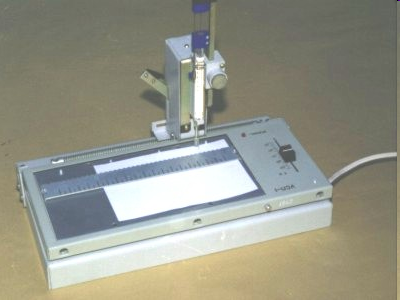 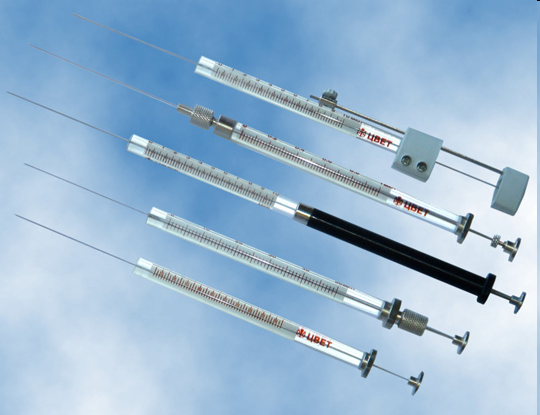 26
ПЛАНАРНА - ТШХ
N-камера – нормальна, пластина приводиться до рівноваги з парами елюенту
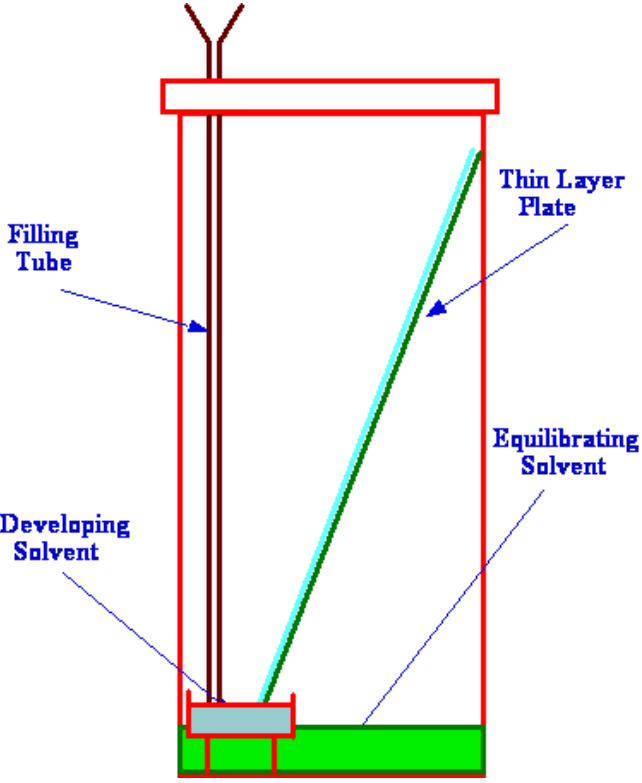 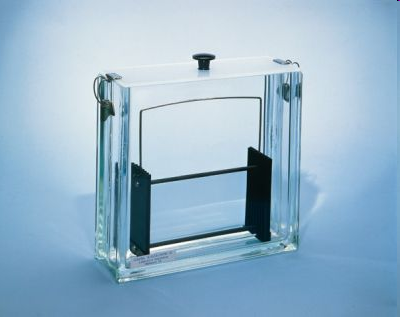 Розподіл починають тільки після урівноважування
27
Хроматографування
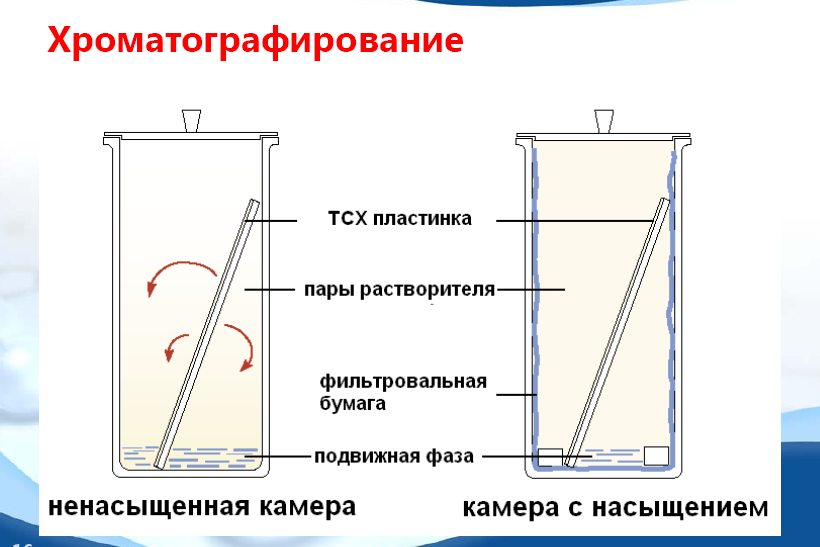 ТШХ пластинка
пари розчинника
Фільтрувальний папір
рухома фаза
Насичена камера
Ненасичена камера
28
Тонкошарова хроматограма
Хроматографічні камери
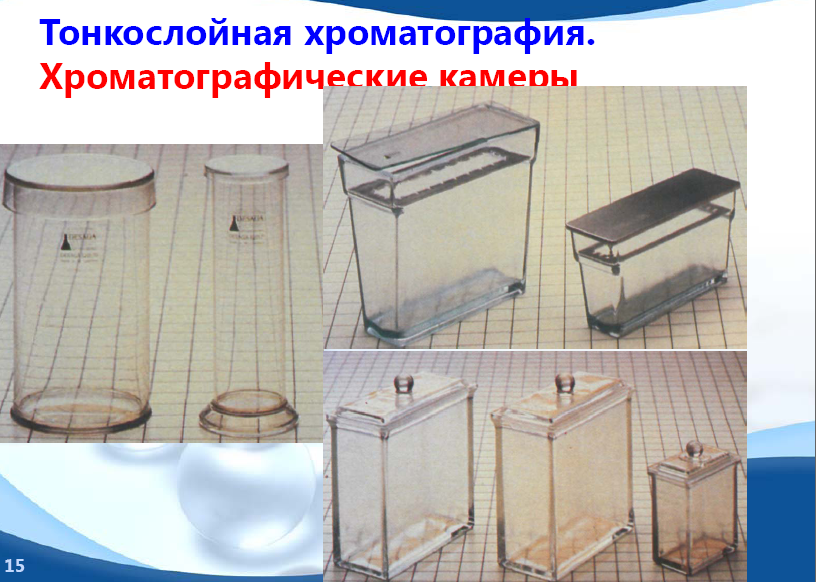 29
Розчинники для ТШХ
Правила підбору рухомої фази:
 Обирають таку систему, у якій компоненти, що розділяють мають найбільшу розчинність
 Склад рухомої фази повинен бути постійним і легко відтворюваним
 Розчинник  чи компоненти системи не повинні бути отруйними чи дефіцитними 
 Система повинна розділяти сполуки, що близькі за будовою
 Система не повинна викликати хімічні зміни компонентів, що розділяються 
 Система розчинників повинна забезпечувати розділення сполук у всьому діапазоні Rf
30
Пробопідготовка для ТШХ
1) Сполука повинна добре розчинятися у розчиннику
2) Розчинник повинен бути достатньо летким, щоб  його можливо  було швидко випарити з пластинки для отримання плями малого діаметру
3) Розчинник повинен бути не токсичним 
4) Розчинник не повинен взаємодіяти зі речовиною проби
5) Не бажано використовувати воду і водні розчини у якості розчинників для проби
31
Розмітка пластин
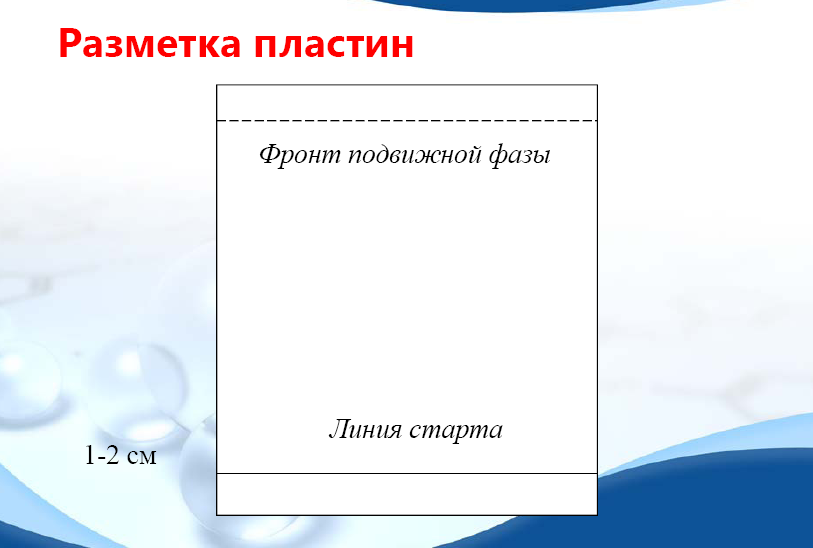 Фронт рухомої фази
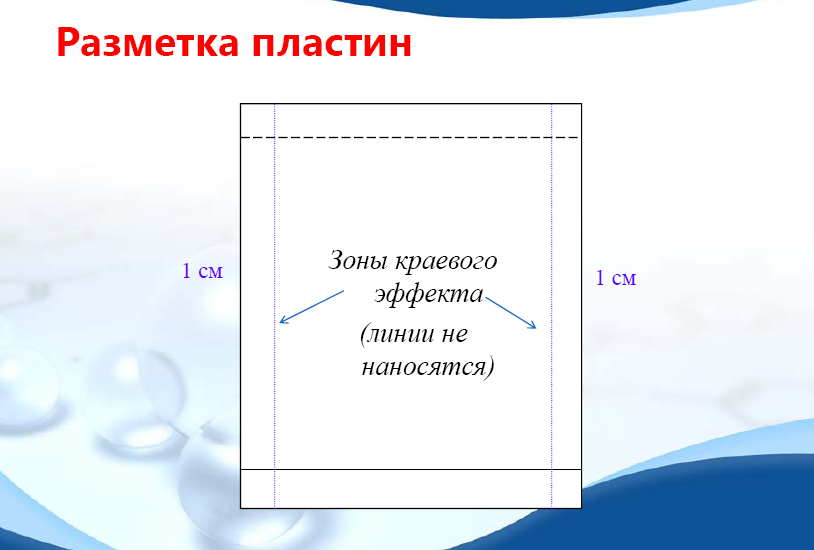 Зони крайового
 ефекту
 (лінії не наносяться)
Лінія старту
32
Нанесення проб
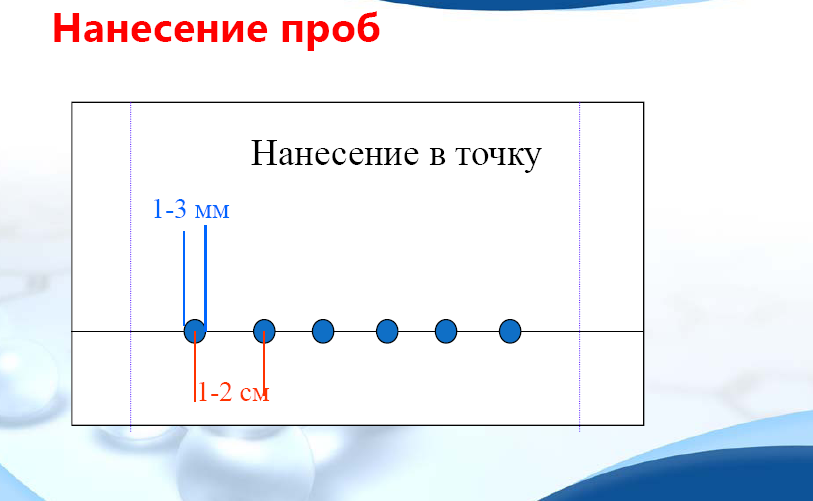 Нанесення
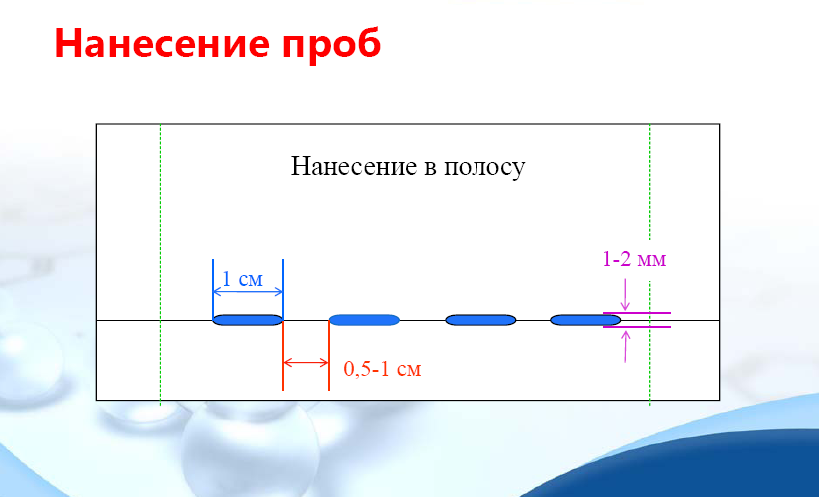 Нанесення
33
Висхідне хроматографування в ТШХ
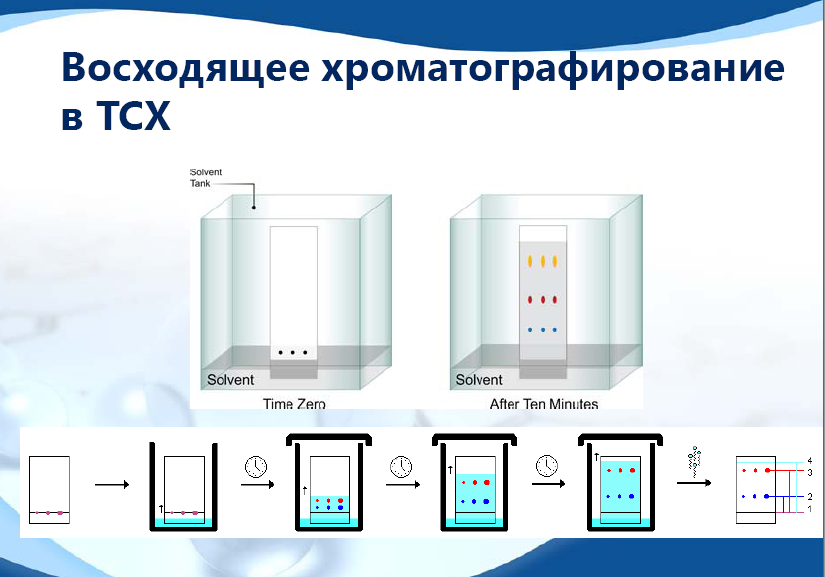 34
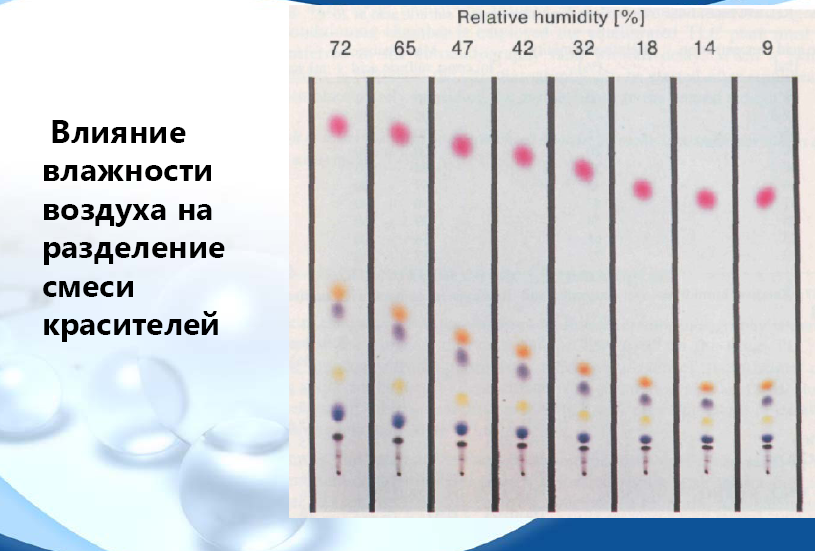 Вплив вологості повітря на розподіл суміші барвників
35
Визуализация
Фізична
UV-опромінення 
Пропалювання  
Хімічна
H2SO4
Перманганат калію
etc.
Змішана – J2
Універсальна
Специфічна
36
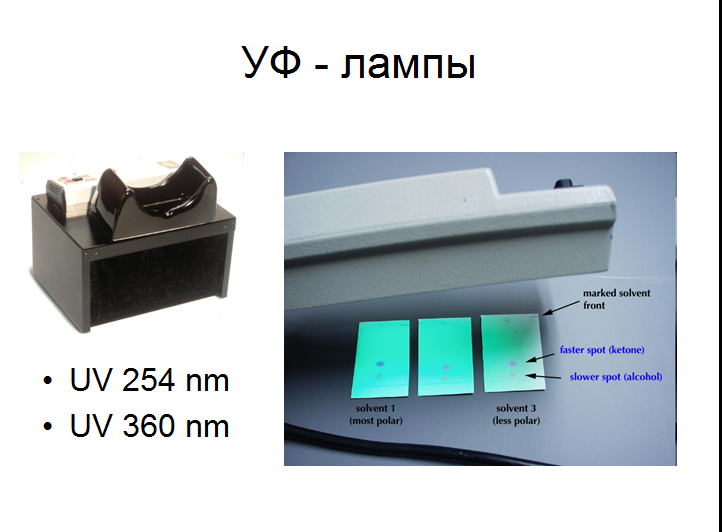 УФ-лампи
37
УФ + компьютер
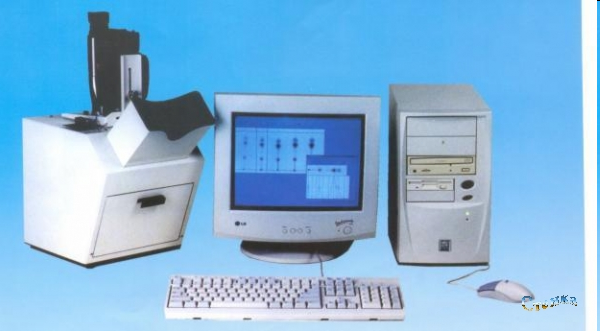 38
Переваги ТШХ
Повний аналіз невідомої суміші (старт?) 
 Продуктивність, паралельність
 Більш просте і дешеве обладнання; 
 Висока селективність, на відміну від ВЕРХ немає обмежень у виборі розчинників; 
 Оптимізація тільки для  компонентів, що цікавлять 
 Ігри з детектуванням - проявляючи реагенти
39
Недоліки ТШХ
Обмежена розділяюча здатність через порівняно невеликі довжини зон, що розділяються (3-10 см);
 Чутливість нижче, ніж у випадку ВЕРХ;
 Залежність результатів аналізу від навколишнього середовища: відносної вологості, температури, а також наявності забруднюючих речовин у повітрі;
 Труднощі в роботі із зразками, які мають високу летючість, а також із речовинами, чутливими до дії кисню повітря або світла.
40
РЕКОМЕНДОВАНА ЛІТЕРАТУРА
Мінаєва В. О. Хроматографічний аналіз: підручник для студентів вищих навчальних закладів / В. О. Мінаєва. – Черкаси: ЧНУ імені Богдана Хмельницького, 2013. – 284 с. 
I. Baraem. Basic Principles of Chromatography. Food Analysis, Food Science Texts Series, 2015.  DOI 10.1007/978-1-4419-1478-1_27
Практическая газовая и жидкостная хроматография: учебное пособие / [Б. В. Столяров, И. М. Савинов, А. Г. Витенберг и др.]. – СПб.:  С.-Петербург. ун-та, 1998. – 612 с. 
Рудаков О. Б. Спутник хроматографиста / О. Б. Рудаков,  И. А. Востров. – Воронеж: Водолей, 2004. – 528 с. 
Смагин В. П. Физические методы исследования в химии [Текст]: учебное пособие / В. П. Смагин. – Барнаул: Алт. университета, 2014. – 342 с. – (2-е изд., перераб. и доп.). 
ІНФОРМАЦІЙНІ РЕСУРСИ
https://chromatography.conferenceseries.com/events-list/applications-of-chromatography
http://www.biologydiscussion.com/biochemistry/chromatography-techniques/top-12-types-of-chromatographic-techniques-biochemistry/12730
http://library.umac.mo/ebooks/b28050630.pdf
https://www.ncbi.nlm.nih.gov/pmc/articles/PMC5206469/
Активні посилання
Номенклатура IUPAC для хроматографії
Програма Overlapping Peaks – навчання за допомогою моделювання
Відео хроматографії – MIT OCW – Посібник із цифрових лабораторних технологій
41
Додаткові матеріали
42
Classification of chromatography
1.  Based on mechanism of separation
Аdsorption chromatography
Partition chromatography
Solid phase chromatography
2.  Based on phases
Solid-liquid chromatography
Solid-gas chromatography
Liquid phase chromatography
Liquid-liquid chromatography
Liquid –gas chromatography
Planner chromatography
3. Based on shape of chromatographic bed
Paper chromatography
Thin layer chromatography
Column chromatography
Packed column chromatography
Open tubular column chromatography
43
Flow chart diagram of chromatography
44
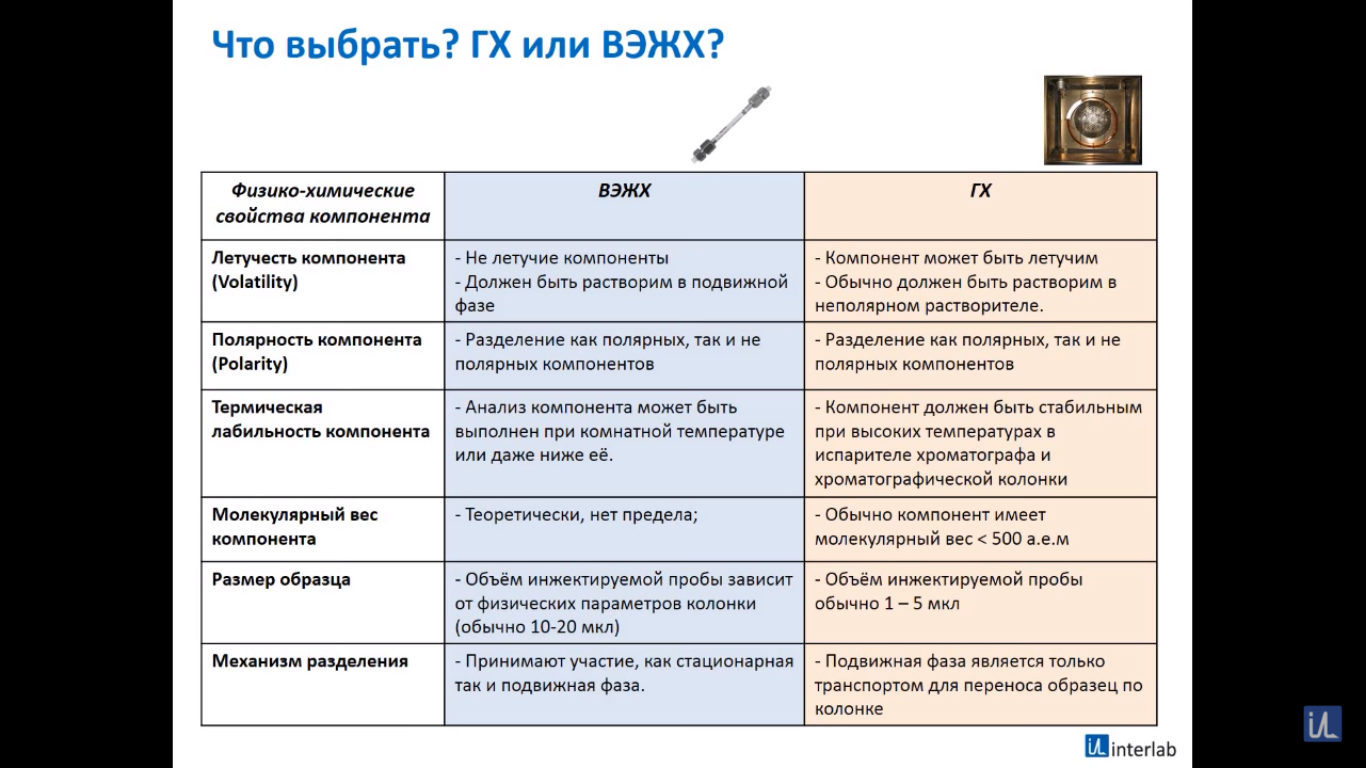 45
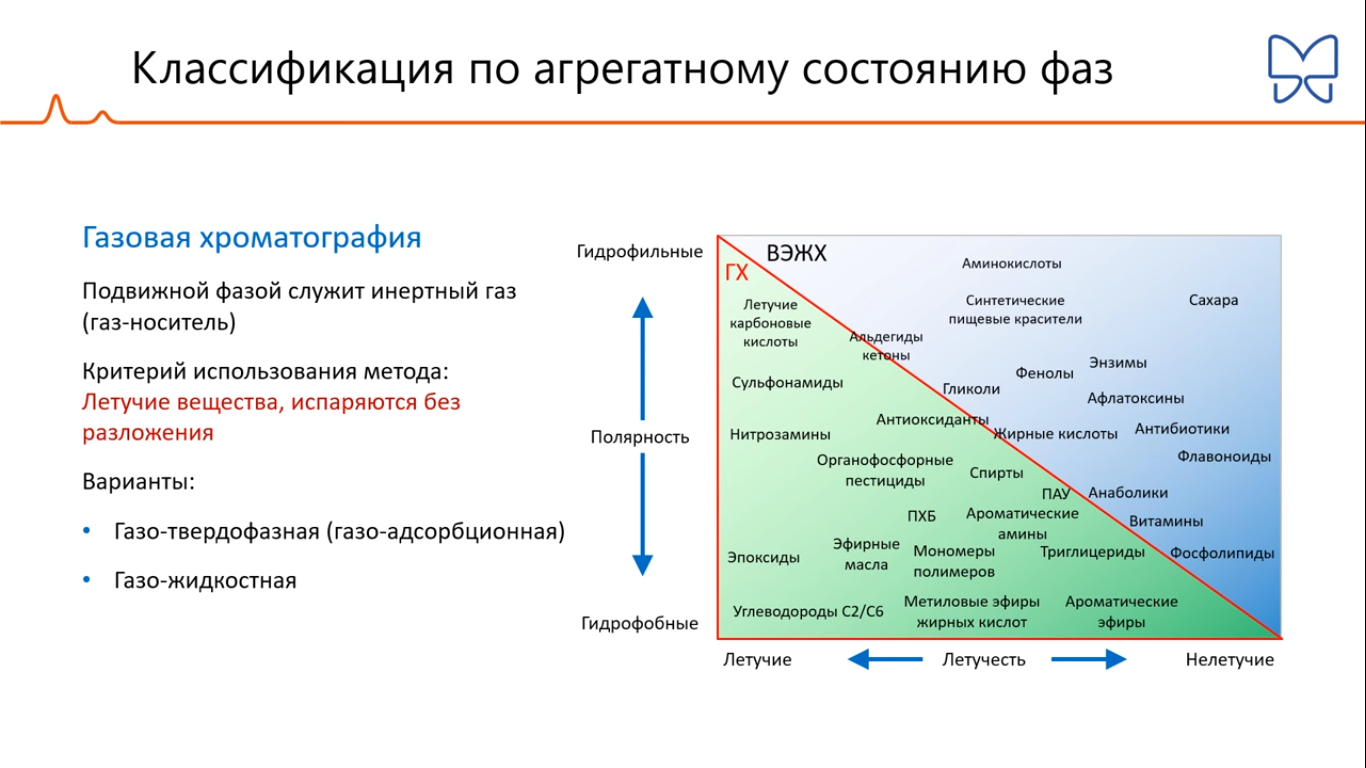 46
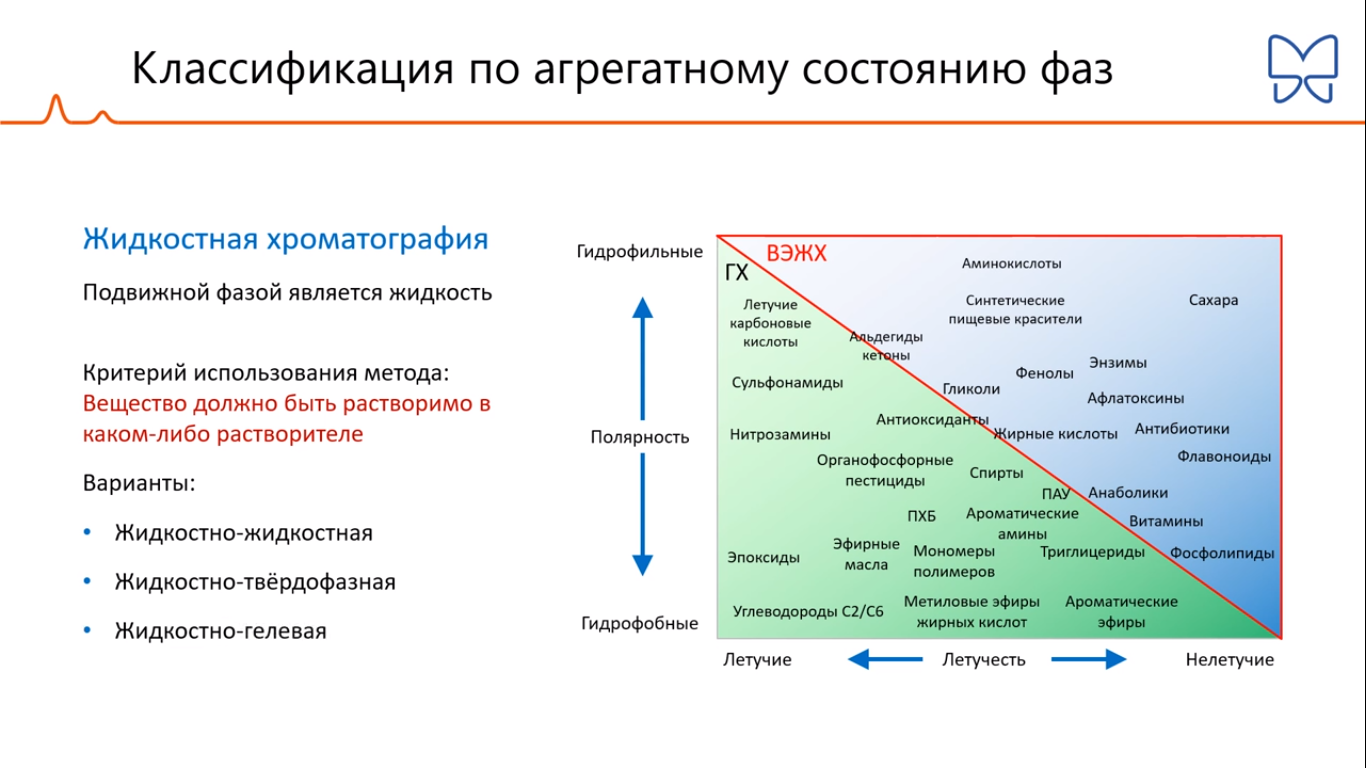 47
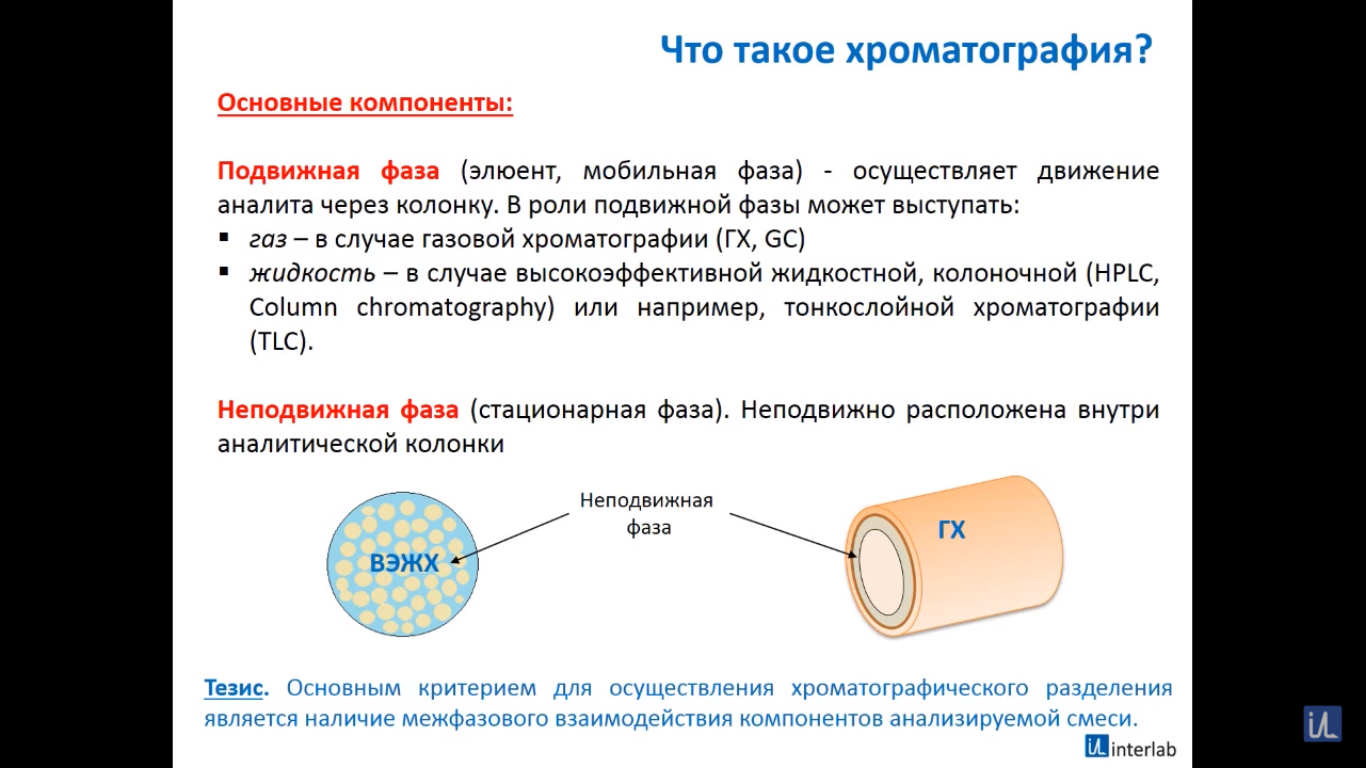 48